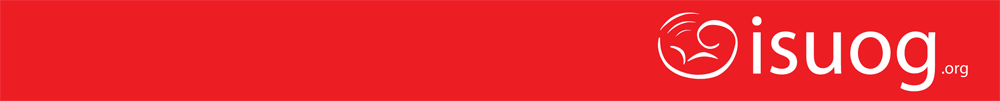 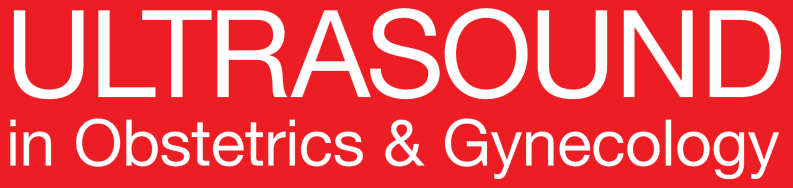 UOG Journal Club: April 2020
Diagnosis of fetal defects in twin pregnancies at routine 11–13-week ultrasound examination

A. Syngelaki, B. Cimpoca, E. Litwinska, R. Akolekar and K. H. Nicolaides

Volume 55, Issue 4, pages 474–481
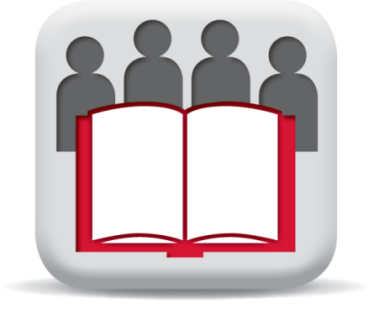 Journal Club slides prepared by Dr Fiona Brownfoot
(UOG Editor for Trainees)
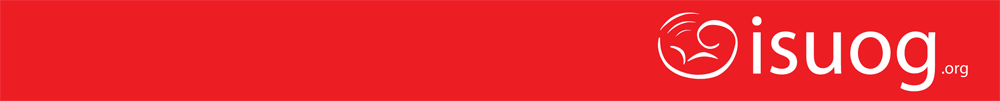 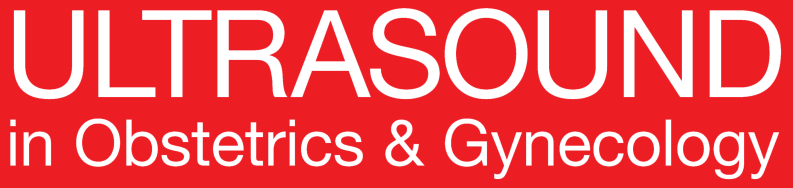 Diagnosis of fetal defects in twin pregnancies at routine 11–13-week ultrasound examination
Syngelaki et al., UOG 2020
Introduction
Ultrasound examination at 11–13 weeks’ gestation is used widely for assessment of gestational age, diagnosis of multiple pregnancy and chronicity, screening for fetal aneuploidy and diagnosis of fetal non-chromosomal defects
Defects can be divided up into three groups:
Detectable (such as acrania and exomphalos);
Potentially detectable (such as major cardiac defects and spina bifida);
Undetectable, including those that develop during the second or third trimester (such as fetal tumors), those for which the phenotypic expression becomes apparent later in pregnancy as a result of physiological changes in the fetus (such as increased fetal swallowing unmasking a bowel obstruction) and those that evolve with advancing gestational age (such as short limbs in achondroplasia or pulmonary and aortic stenosis).
Previous twin studies can be broken down into three groups:
Those that reported the management of pregnancies discordant for specific major fetal abnormalities;
Association between intertwin discordance in crown–rump length (CRL) and incidence of fetal anomalies;
Screening studies for fetal defects.
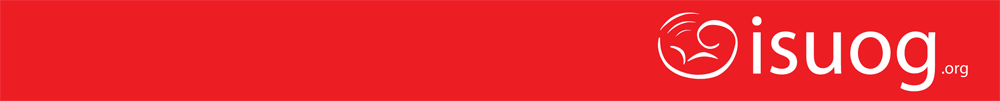 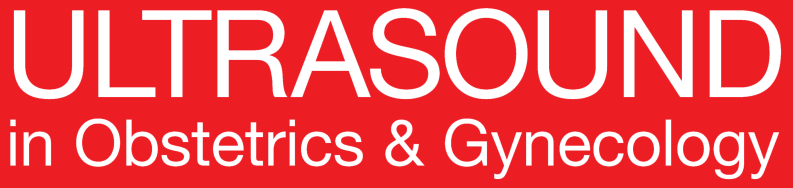 Diagnosis of fetal defects in twin pregnancies at routine 11–13-week ultrasound examination
Syngelaki et al., UOG 2020
Aim of the study
To investigate the performance of the routine 11–13-week scan in detecting fetal defects in twin pregnancies, and to examine if, in pregnancies with a fetal defect, compared to those with normal fetuses, there is increased incidence of nuchal translucency thickness (NT) ≥ 95th and ≥ 99th percentiles or intertwin discordance in CRL ≥ 10% and ≥ 15%.
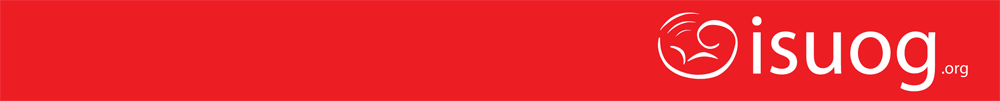 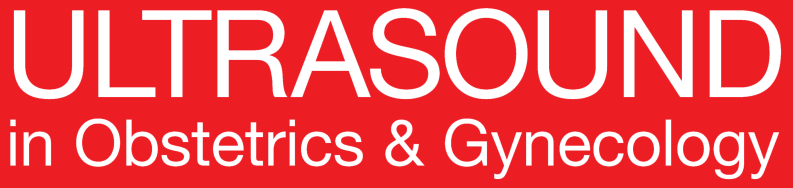 Diagnosis of fetal defects in twin pregnancies at routine 11–13-week ultrasound examination
Syngelaki et al., UOG 2020
Methods
Study design
Retrospective analysis of prospectively collected data from three maternity units and one private clinic in the UK, between 2002 and 2019.
Participants
Women with a twin pregnancy and two live fetuses undergoing routine ultrasound examination at 11–13 weeks.
Inclusion criteria: dichorionic (DC) or monochorionic (MC) twin pregnancies with two live fetuses at 11–13 weeks’ gestation and known pregnancy outcome; pregnancies with TRAP sequence in which the pump twin was alive and there was demonstrable blood flow in the recipient were included. 
Exclusion criteria: pregnancies referred from other hospitals for assessment and those with chromosomal defects diagnosed prenatally or postnatally.
Outcomes
Final diagnosis of fetal defect was based on the results of postnatal examination in cases of live birth and on the findings of the last ultrasound examination in cases of pregnancy termination, miscarriage or stillbirth.
All cases of defects of the heart and great vessels were included, but cases of persistent left superior vena cava and aberrant right subclavian artery excluded.
The incidence of fetal NT ≥ 95th and ≥ 99th percentiles for CRL in each fetus with a defect was determined and compared to that in fetuses without a defect. The incidence of CRL discordance ≥ 10% and ≥ 15% in pregnancies with at least one abnormal fetus was compared to that in pregnancies with two normal fetuses.
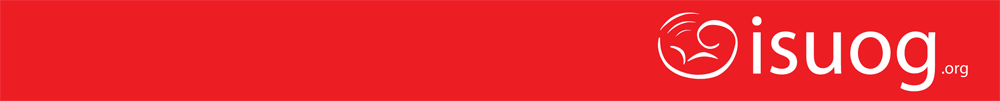 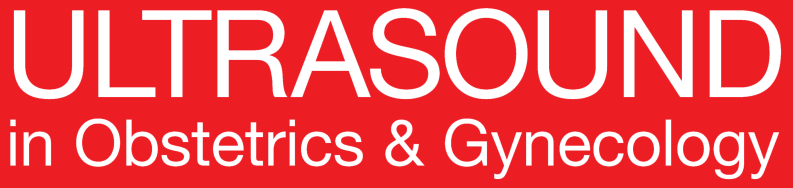 Diagnosis of fetal defects in twin pregnancies at routine 11–13-week ultrasound examination
Syngelaki et al., UOG 2020
Methods
Ultrasound assessments were performed by sonographers with a Fetal Medicine Foundation Certificate of Competence in ultrasound examination for fetal defects or by trainees under the supervision of certified sonographers. 

11–13-week scan 
General: (1) gestational age from measurement of CRL of the larger twin; (2) chorionicity from number of placentas and presence or absence of the lambda sign at the intertwin membrane–placenta junction; (3) fetal NT as part of screening for trisomies 21, 18 and 13; (4) fetal defects.
Anatomy: 
Transverse section of the fetal head to demonstrate the skull, midline echo and the choroid plexuses; a midsagittal view of the face to demonstrate the nasal bone; a sagittal section of the spine to demonstrate kyphoscoliosis; and transverse and sagittal sections of the trunk and extremities to demonstrate the stomach, bladder, abdominal insertion of the umbilical cord, all the long bones, hands and feet.
In 2006, the protocol was expanded to include Doppler for assessment of blood flow across the tricuspid valve and in the ductus venosus.
In 2009, the protocol included color Doppler to assess the four-chamber view of the heart and outflow tracts; transverse views of the face to demonstrate the orbits, upper lip and palate; a midsagittal view of the head to demonstrate the midbrain and brainstem; and a sagittal section of the spine to demonstrate the spine and overlying skin.
Examination of the posterior fossa, based on visual assessment, was included in the protocol after 2011. 
Fetal echocardiography by a cardiologist was carried out 11–13 weeks in all cases of fetal NT > 99th percentile for CRL and at 20 weeks in those with NT between the 95th and 99th percentiles or regurgitation across the tricuspid valve or abnormal flow in the ductus venosus at 11–13 weeks.
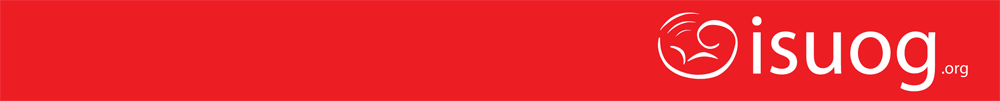 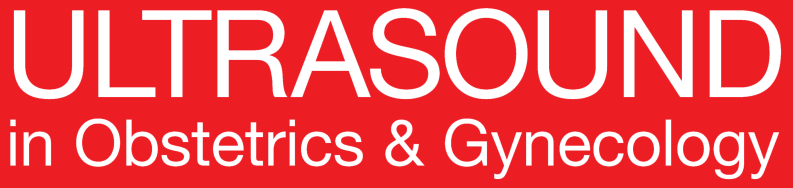 Diagnosis of fetal defects in twin pregnancies at routine 11–13-week ultrasound examination
Syngelaki et al., UOG 2020
Methods
Second trimester scan
Transverse section of the fetal head at the level of the cavum septi pellucidi and lateral ventricles; a suboccipitobregmatic view to examine the midbrain, cerebellum and vermis; a midsagittal view of the face to examine the nasal bone and exclude micrognathia; transverse views of the orbits, upper lip and palate, sagittal, coronal and transverse views of the spine; a sweep through the heart in the transverse plane to include the four-chamber view, outflow tracts and three-vessel view; transverse and sagittal sections of the thorax and abdomen to examine the lungs, diaphragm, liver, stomach, bowel, umbilical cord insertion, kidneys, bladder and ureters; and systematic examination of the upper and lower limbs for length and shape of each bone, position and movement of each joint and examination of both hands and feet, including the digits. Examination of the genitalia was not a compulsory part of the protocol.

Third-trimester scan 
Assessment of fetal growth, amniotic fluid volume and Doppler measurements in the umbilical and fetal middle cerebral arteries. The sonographers were instructed to assess the fetal anatomy in the same systematic way as in the second trimester, but it was accepted that, depending on the fetal position, examination of the fetal face, sacrum and extremities may not be possible.
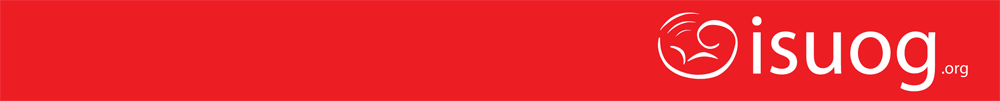 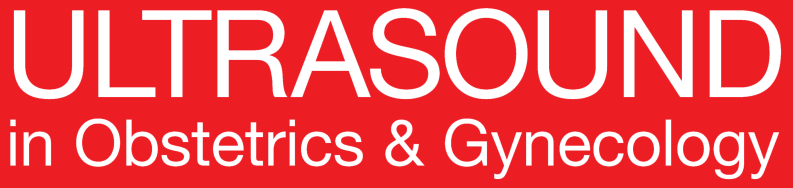 Diagnosis of fetal defects in twin pregnancies at routine 11–13-week ultrasound examination
Syngelaki et al., UOG 2020
Results
The study population of 6366 twin pregnancies with two live fetuses at 11–13weeks’ gestation, was composed of 4979 (78.2%) DC and 1387 (21.8%) MC twin pregnancies, including 67 (4.8%) that were MC monoamniotic.

At the time of the first-trimester scan, median CRL of the larger twin was 65.3 (IQR, 60.2–71.2)mm and median gestational age was 12.9 (IQR, 12.5–13.3) weeks.

Termination of the whole pregnancy because of a fetal defect or miscarriage before 20 weeks’ gestation occurred in 119 pregnancies. Of the remaining 6247 pregnancies, follow-up scans were carried out in the four participating units in 69.0% (4308/6247).

A fetal defect was identified either prenatally or postnatally in 1.7% (211/12732) of twins, including in 2.8% (78/2774) of MC twins, which was higher than in DC twins (1.3%; 133/9958; P<0.0001).

At the 11–13-week scan, 36.5% (77/211) defects were identified, including 27.1% (36/133) of those in fetuses from DC twin pregnancies and 52.6% (41/78) of those in fetuses from MC twin pregnancies
[Speaker Notes: *** The baseline characteristics table is now in the supp file which I don’t have access to.]
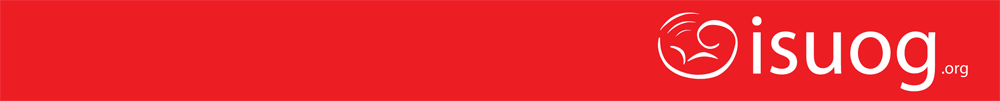 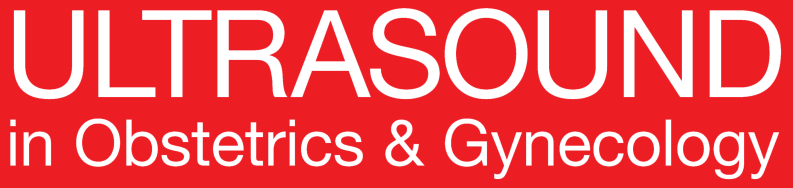 Diagnosis of fetal defects in twin pregnancies at routine 11–13-week ultrasound examination
Syngelaki et al., UOG 2020
Results
At the 11–13-week scan, 36.5% (77/211) defects were identified, including 27.1% (36/133) of those in fetuses from DC twin pregnancies and 52.6% (41/78) of those in fetuses from MC twin pregnancies (Table 1).
Diagnosed all cases of: acrania, alobar holoprosencephaly and encephalocele, and 40% of cases of open spina bifida
Did not diagnose: severe ventriculomegaly, absent corpus callosum, hypoplastic cerebellum and/or vermis. Diagnosed 33% of cases of cleft lip and palate, but none of cleft lip only, 50% of cases of congenital diaphragmatic hernia, congenital pulmonary airway malformation, 52% (14/27) of cases of tetralogy of Fallot, hypoplastic left heart syndrome, arch defects, tricuspid atresia or complex heart defect, atrioventricular or ventricular septal defect, transposition of the great arteries, aortic or pulmonary stenosis/atresia, double or right aortic arch, arrythmia or rhabdomyoma, all cases of exomphalos, but none of duodenal atresia or bladder exstrophy, 71% of cases of lower urinary tract obstruction, but none of other urogenital defects, 67% (6/9) of cases of lethal skeletal dysplasia, fetal akinesia deformation sequence or absence of extremities, but none of hemivertebra, defects of digits, deformities of wrists or talipes, and all cases of body-stalk anomaly, pentalogy of Cantrell, TRAP sequence and conjoined twins, but none of lymphangioma or sacrococcygeal teratoma
[Speaker Notes: *** The baseline characteristics table is now in the supp file which I don’t have access to.]
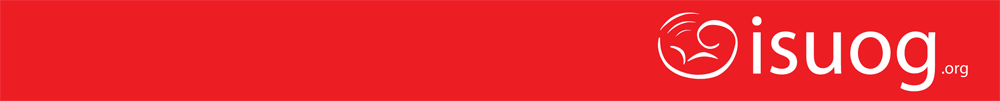 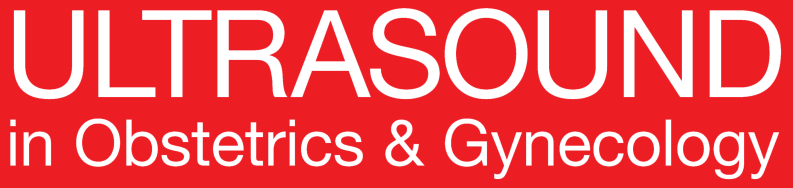 Diagnosis of fetal defects in twin pregnancies at routine 11–13-week ultrasound examination
Syngelaki et al., UOG 2020
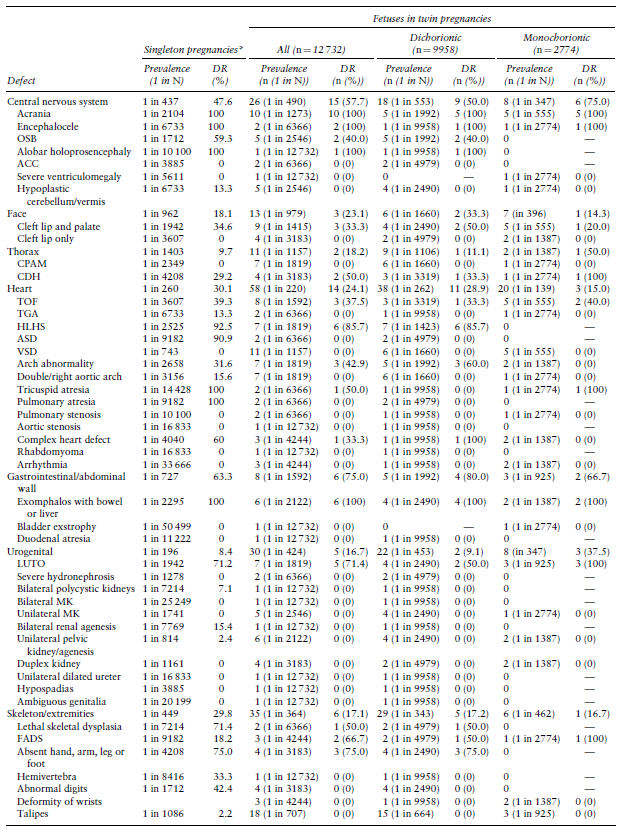 Diagnosed all cases of: acrania, alobar holoprosencephaly and encephalocele, and 40% of cases of open spina bifida
Did not diagnose: severe ventriculomegaly, absent corpus callosum, hypoplastic cerebellum and/or vermis. 
Diagnosed 33% of cases of cleft lip and palate, but none of cleft lip only.
Diagnosed 50% of cases of congenital diaphragmatic hernia, congenital pulmonary airway malformation, 52% of cases of tetralogy of Fallot, hypoplastic left heart syndrome, arch defects, tricuspid atresia or complex heart defect, atrioventricular or ventricular septal defect, transposition of the great arteries, aortic or pulmonary stenosis/atresia, double or right aortic arch, arrythmia or rhabdomyoma.
Diagnosed all cases of exomphalos, but none of duodenal atresia or bladder exstrophy.
Diagnosed 71% of cases of lower urinary tract obstruction, but none of other urogenital defects.
Diagnosed 67% (6/9) of cases of lethal skeletal dysplasia, fetal akinesia deformation sequence or absence of extremities, but none of hemivertebra, defects of digits, deformities of wrists or talipes.
Diagnosed all cases of body-stalk anomaly, pentalogy of Cantrell, TRAP sequence and conjoined twins, but none of lymphangioma or sacrococcygeal teratoma.
Results
[Speaker Notes: *** The baseline characteristics table is now in the supp file which I don’t have access to.]
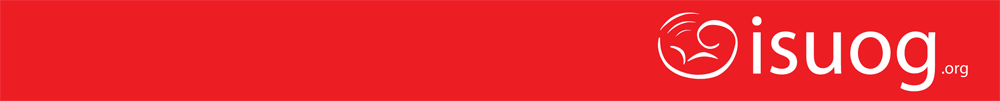 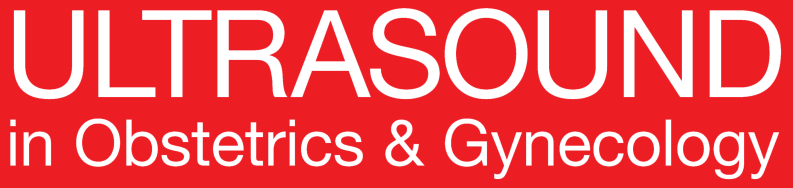 Diagnosis of fetal defects in twin pregnancies at routine 11–13-week ultrasound examination
Syngelaki et al., UOG 2020
Results: Association of fetal defects with increased NT
Of the total population of 12732 fetuses, 638 (5.0%) had fetal NT ≥ 95th percentile and 172 (1.4%) had NT ≥ 99th percentile.
In fetuses from both DC and MC twin pregnancies, the incidence of NT ≥ 95th and ≥ 99th percentiles was higher in those with than in those without a defect
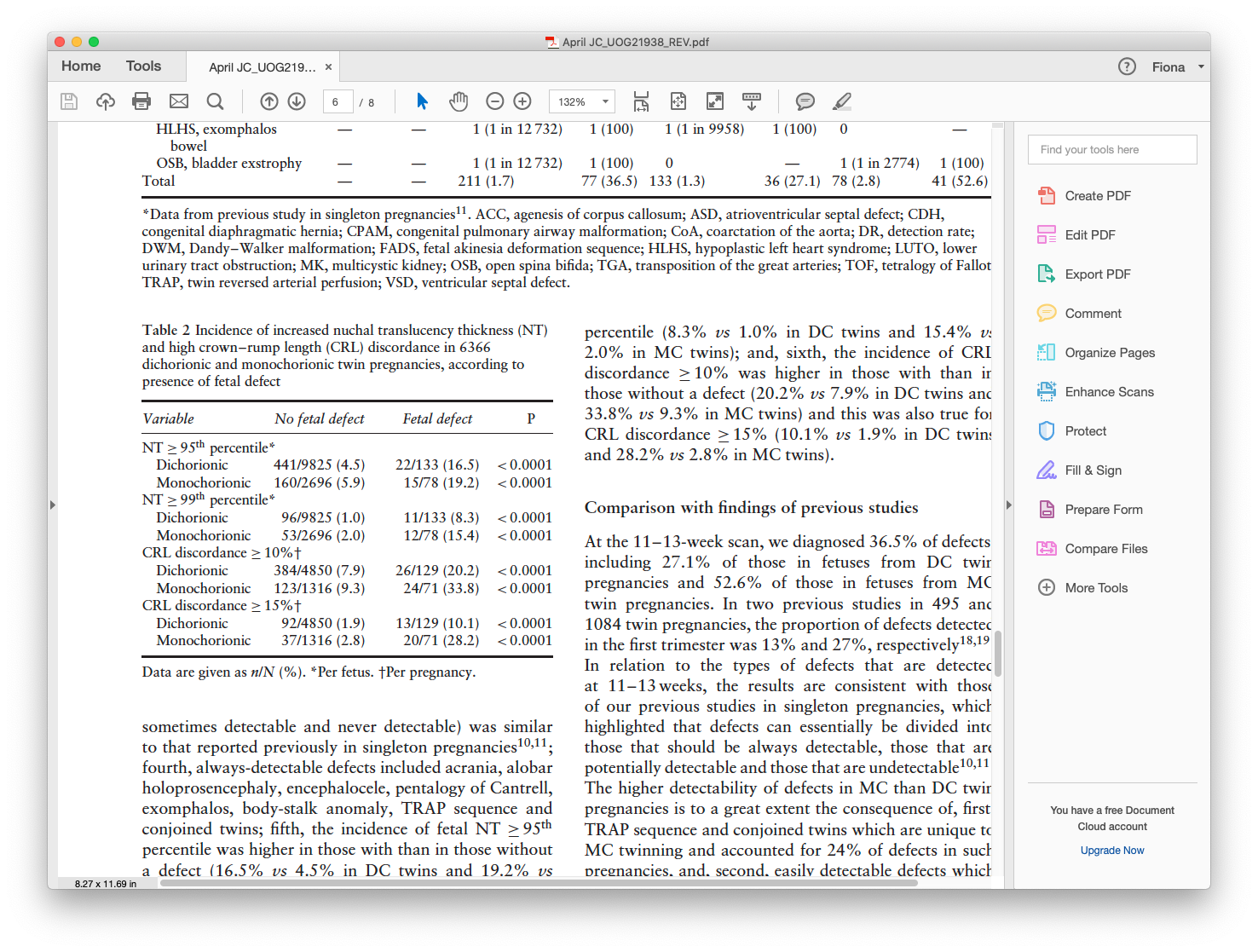 [Speaker Notes: *** The baseline characteristics table is now in the supp file which I don’t have access to.]
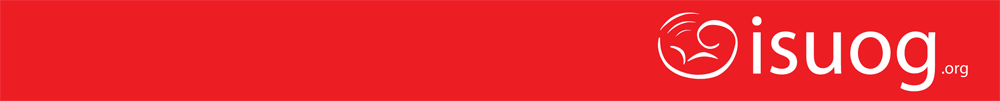 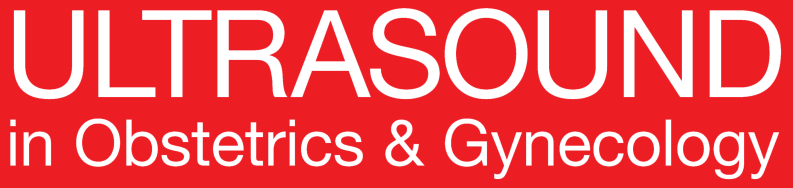 Diagnosis of fetal defects in twin pregnancies at routine 11–13-week ultrasound examination
Syngelaki et al., UOG 2020
Results: Association of fetal defects with high intertwin CRL discordance
In all twin pregnancies, median intertwin discordance in CRL was 3.3% (IQR, 1.4–6.0%); intertwin discordance in CRL was ≥ 10% in 8.7% (557/6366) of pregnancies and ≥ 15% in 2.5% (162/6366).
In both DC and MC twin pregnancies, the incidence of CRL discordance ≥ 10% and ≥ 15% was higher in those with than in those without defects.
In the total population of twin pregnancies, the percentage with a fetal defect was 9.0% (50/557) in those with CRL discordance ≥ 10% and 2.6% (150/5809) in those with CRL discordance < 10% (relative risk, 3.476 (95% CI, 2.555–4.730); P<0.0001).
The percentage with a fetal defect was 20.4% (33/162) in those with CRL discordance ≥ 15% and 2.7% (167/6204) in those with CRL discordance < 15% (relative risk, 7.568 (95% CI, 5.390–10.624); P<0.0001).
[Speaker Notes: *** The baseline characteristics table is now in the supp file which I don’t have access to.]
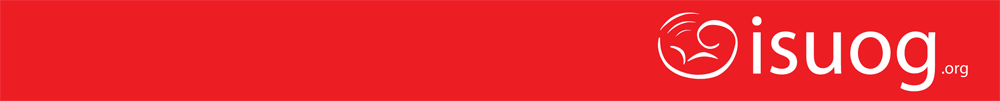 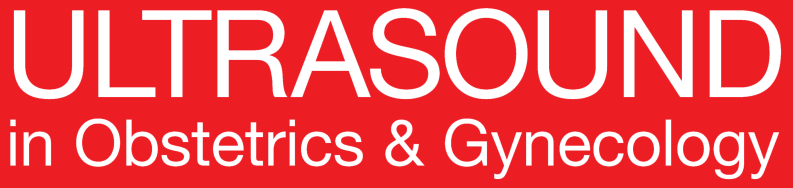 Diagnosis of fetal defects in twin pregnancies at routine 11–13-week ultrasound examination
Syngelaki et al., UOG 2020
Discussion
Main findings
The overall incidence of fetal defects was higher in MC than in DC twins; 

The proportion of defects diagnosed in the first trimester was higher in MC than in DC twins; 

The pattern of defects in relation to detectability at the 11–13-week scan (always detectable, sometimes detectable and never detectable) was similar to that reported previously in singleton pregnancies; 

Always-detectable defects included acrania, alobar holoprosencephaly, encephalocele, pentalogy of Cantrell, exomphalos, body-stalk anomaly, TRAP sequence and conjoined twins; 

The incidence of fetal NT ≥ 95th percentile was higher in those with than in those without a defect and this was also true for NT ≥ 99th percentile; 

The incidence of CRL discordance ≥ 10% was higher in twins with than in those without a defect and this was also true for CRL discordance ≥ 15%.

At the 11–13-week scan, 36.5% of defects were diagnosed, including 27.1% of those in fetuses from DC twin pregnancies and 52.6% of those in fetuses from MC twin pregnancies.
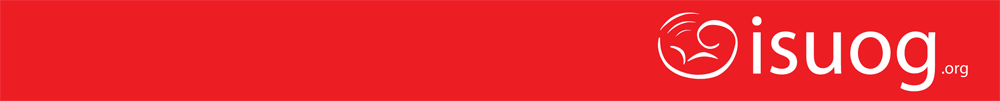 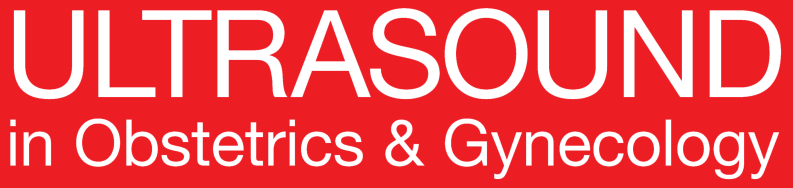 Diagnosis of fetal defects in twin pregnancies at routine 11–13-week ultrasound examination
Syngelaki et al., UOG 2020
Discussion
Study strengths 
Examination of a large number of twin pregnancies attending for a routine first-trimester scan performed using standardized protocols and by appropriately trained sonographers in units with expertise in fetal medicine and fetal cardiology.

Study limitations
The overall number of cases is still small for meaningful conclusions to be drawn concerning detectability of individual defects.
During this study, which spanned over a period of 17 years, there was evolution in the detail of the first-trimester ultrasound scan and incorporation of new easily recognizable markers of underlying defects.
The main limitation of this and most previous studies investigating the effectiveness of routine ultrasound examination in the prenatal diagnosis of fetal defects relates to ascertainment of such defects which occurred during the neonatal examination.
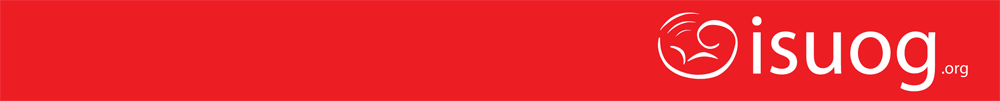 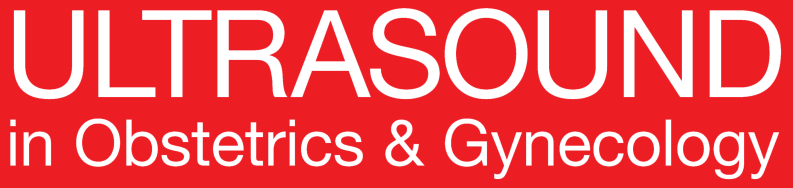 Diagnosis of fetal defects in twin pregnancies at routine 11–13-week ultrasound examination
Syngelaki et al., UOG 2020
Conclusion
Fetal defects are more common in MC than in DC twin pregnancies. 
First-trimester detection of fetal defects in DC twin pregnancies is similar to that in singleton pregnancies. 
Detectability of defects in MC twins is higher than in DC twins. 
In twin pregnancies with high intertwin discordance in CRL and increased NT, the incidence of fetal defects is increased, but the predictive performance of screening by these markers is poor.
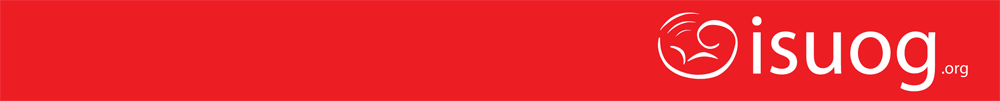 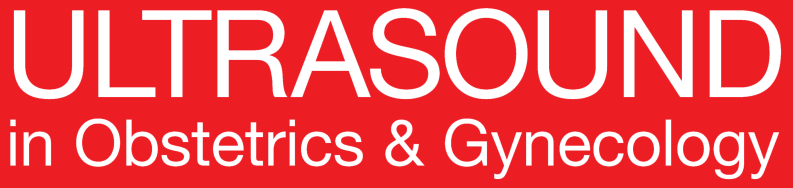 Diagnosis of fetal defects in twin pregnancies at routine 11–13-week ultrasound examination
Syngelaki et al., UOG 2020
Discussion points
Did the detection of anomalies improve over time with changes to ultrasound technology and screening protocols?

Why was the detectability of defects at the 11–13-week ultrasound substantially higher in MC twins compared to DC twins? 

What were the predominant defects detected in those with an increased NT or CRL?